Genetic basis of CML and genetic characteristics of K562
10 October 2016
1
The formation of the BCR-ABL fusion gene initiates CML
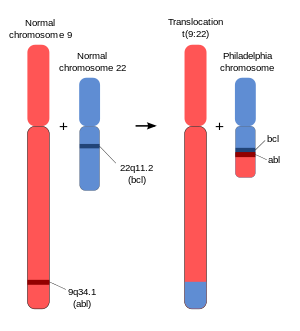 Wildtype ABL promotes cell survival and proliferation but depends on growth signals
A chromosomal translocation creates the BCR-ABL fusion gene, which is present in >90% of CML patients
The BCR-ABL fusion gene is constitutively active due to trans-autophosphorylation 
promotes cell survival and proliferation in a growth-factor-independent manner
Figure from wiki; knowledge from Nature Reviews Cancer 5, 172-183 (March 2005) | doi:10.1038/nrc1567 Mechanisms of BCR–ABL in the pathogenesis of chronic myelogenous leukaemia
2
The BCR-ABL pathway
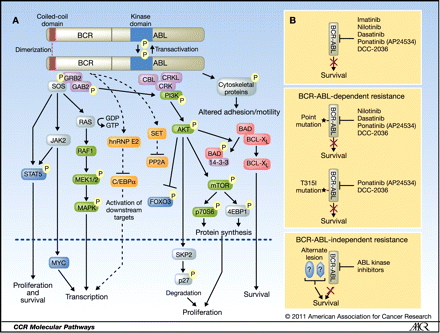 Important survival and proliferation pathways activated by BCR-ABL include RAS, SHP2 and PI3K–AKT, MAPK
Gleevac (Imatinib) is an initially-effective therapy in CML patients that specifically inhibits BCR-ABL
Resistance to imatinib most commonly comes from point mutations in the kinase domain of BCR–ABL
Shows that BCR-ABL is truly the most important CML driver
Second-line, third-line anti-BCR-ABL agents exist
Thanks MRS for the figure!
From Targeting the BCR-ABL Signaling Pathway in Therapy-Resistant Philadelphia Chromosome-Positive Leukemia
3
Further genetic and epigenetic changes drive progression of CML into blast phase
CML is indolent for 3-4 years, then it becomes more aggressive, presumably due to further genetic and epigenetic changes but these are incompletely characterized
The Cancer Cell Line Encyclopedia identifies 112 SNPs, DNPs, and indels in K562
These include 7 affected genes that are among Vogelstein’s 125 cancer drivers from Cancer Genome landscapes
Fun fact: since the CCLE only includes SNPs, DNPs, and indels, their profile for K562 doesn’t include BCR-ABL
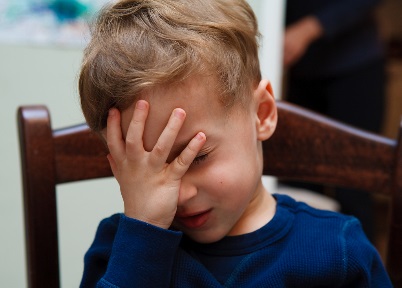 4